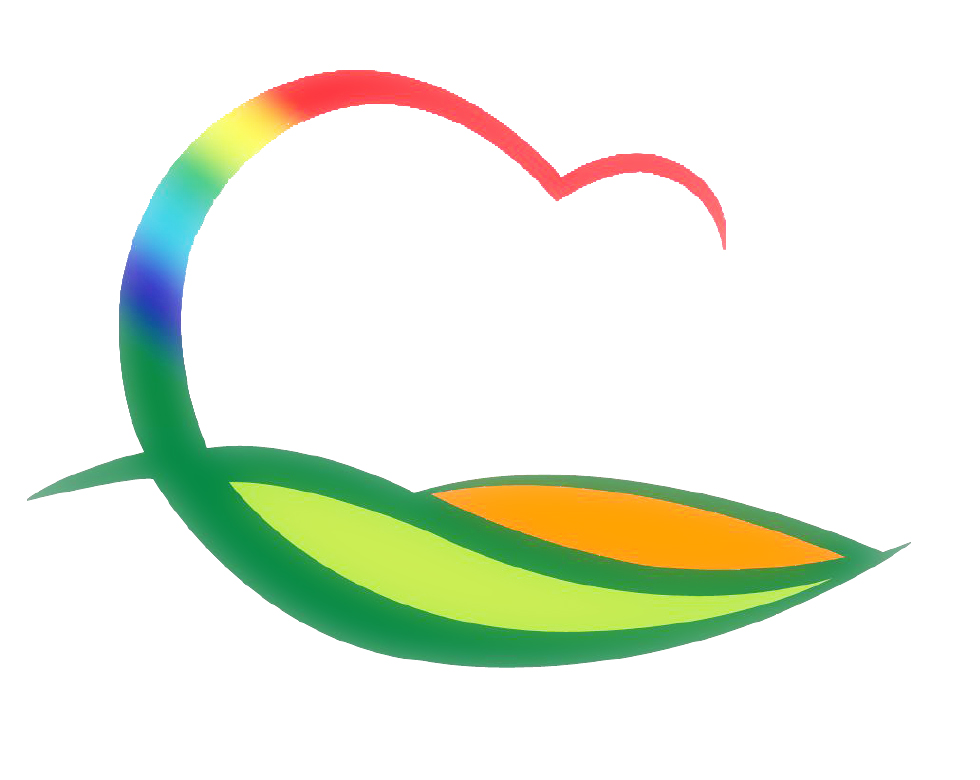 국 악 사 업 소
[Speaker Notes: 먼저, 지금의 옥천입니다.]
5-1. 제58회 난계국악단 신춘 정기 연주회 
일      시 : 4. 7.(목) 19:00
장      소 : 난계국악당 
연  주 단 : 52명 (난계국악단, 객원 및 협연 등)
출  연 자 : 가수 주병선, 유지나 외 50명
5-2. 국악콘텐츠 프론티어 사업 추진
기      간 : 1 ~ 12월
총사업비 : 530백만원(국비424, 군비106) 
사업내용 
  - 체험전수관 음악감상실 리모델링 (2단계사업)
  - 국악통합웹사이트 구축 외 2개사업 (3단계 사업)
추진내용 : 전시시설 설치 및 입찰공고
5-3. 국악체험촌 홍보 팸투어 추진
기      간 : 4월
장      소 : 국악체험촌 일원
인      원 : 100여명 (충청권 교육지원청 자유학기제 관계자)
내      용 : 세부일정 협의 및 추진
5-4. 공연장 상주단체육성 지원사업 추진
기      간 : 4 ~ 12월
장      소 : 난계국악체험전수관 (공연장)
사업내용 : 호접몽 등 20개 프로그램 공연
내      용 : 사업 홍보 및 예술교육프로그램 운영
5-5. 난계국악단 공연 계획